Service Civique Solidarité Seniors
Service Civique Solidarité Seniors
Quand les jeunes s’engagent auprès des aînés
1
Service Civique Solidarité Seniors
L’Uniopss s’engage pour le Service Civique
Des missions pour les adhérents du réseau Uniopss Uriopss
Mise à disposition de volontaires en Service Civique depuis 2015
 Des missions de terrain auprès des personnes vulnérables
Dans le secteur de la solidarité
Dans le secteur de la santé
Dans le secteur de l’éducation
2
Service Civique Solidarité Seniors
Des missions auprès des personnes âgées dans les établissements et à domicile
Les missions de Service Civique proposées par l’Uniopss permettent aux jeunes de proposer des temps collectifs aux personnes âgées : 
ateliers culturels ;
activités extérieures ;
ateliers d’accompagnement au numérique
Ces missions visent également à renforcer les liens intergénérationnels : 
échanges avec les familles des personnes accompagnées ; 
visites de convivialité aux personnes âgées isolées à leur domicile 
échanges sur les parcours de vie
3
Service Civique Solidarité Seniors
Des missions attractives pour les jeunes qui souhaitent s’engager
En 2021 près de 100 missions réalisées auprès des personnes âgées via le réseau Uniopss Uriopss
82% en EHPAD
18% Aide à domicile
Des missions de 8 mois en moyenne et plus de 79% de jeunes satisfaits de leur mission
4
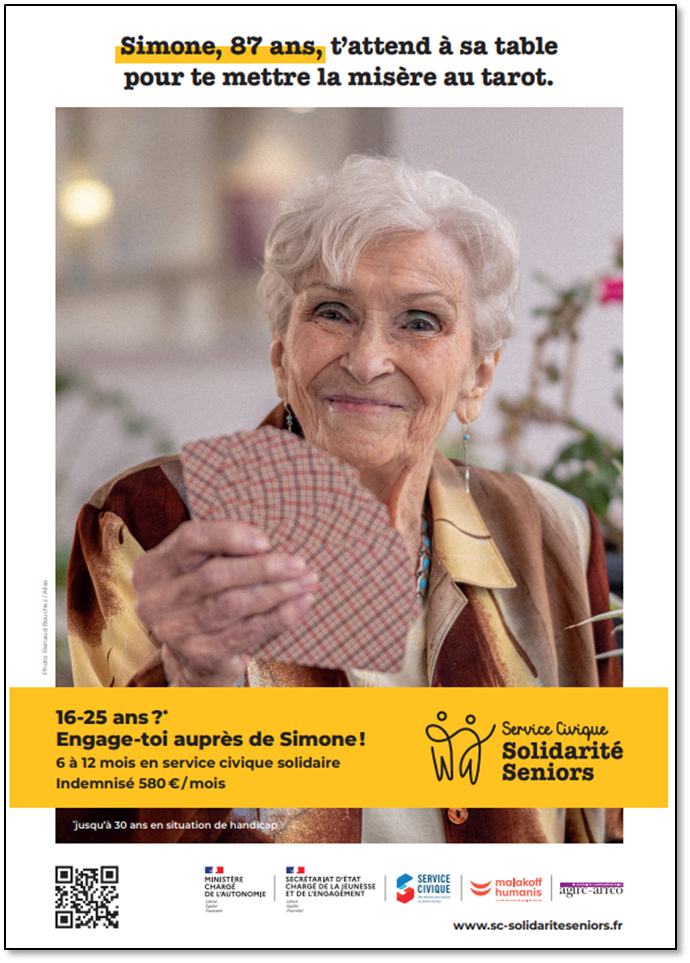 Service Civique Solidarité Seniors
Initiative lancée début 2021 sous l’impulsion d’Unis-Cité, de Malakoff Humanis et des Ministères de l’Autonomie et de la Jeunesse
Programme aujourd’hui financé par la Fédération Agirc-Arcco
L’Uniopss est membre du Comité d’orientation auprès d’autres acteurs associatifs nationaux engagés auprès des personnes âgées et adhérents : les Petits Frères des Pauvres, Familles Rurales, etc.
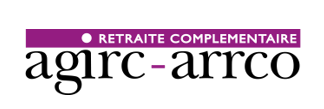 5
Service Civique Solidarité Seniors
Les 4 grands enjeux de SC2S
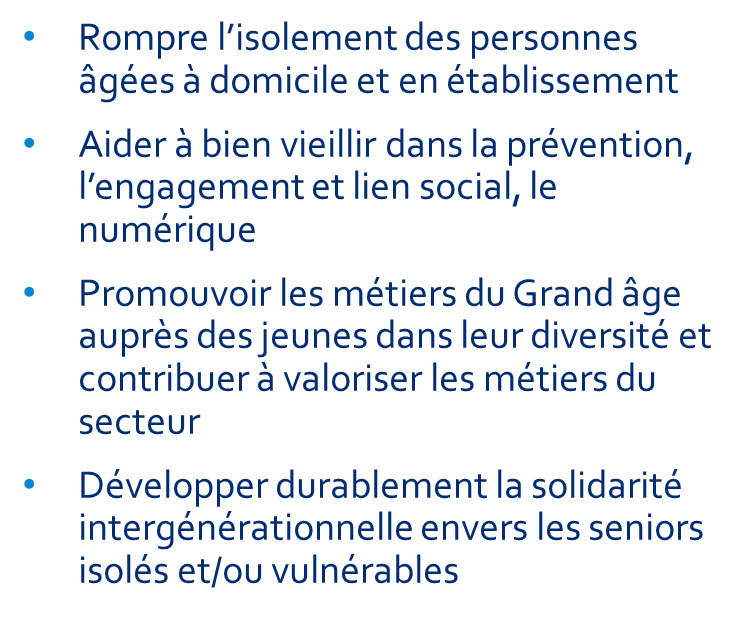 6
Service Civique Solidarité Seniors
Les impacts du SC2S
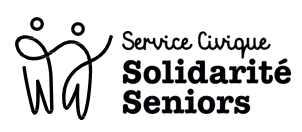 162 000 personnes âgées accompagnées par 5 600 jeunes depuis le lancement de SC2S
750 structures (EHPAD, RA, CCAS, CHU, associations, etc.) accueillant des jeunes en SC2S partout en France
SENIORS 
3/4 se sentent moins seuls 
2/3 considèrent que leur moral s’est amélioré
JEUNES
4/5 disent que les seniors leur ont appris des choses et 2/3 affirment avoir changé leur regard sur les seniors
3/4 ont découvert les métiers autour du Grand Âge
1/3 souhaitent continuer à s’engager dans le secteur médico-social, dont près d’1/2 auprès de seniors
Source : Mesure d’impact social menée par le Labo E&MISE de l’ESSEC au printemps 2022
7
Service Civique Solidarité Seniors
Les apports concrets de l’AND- SC2S
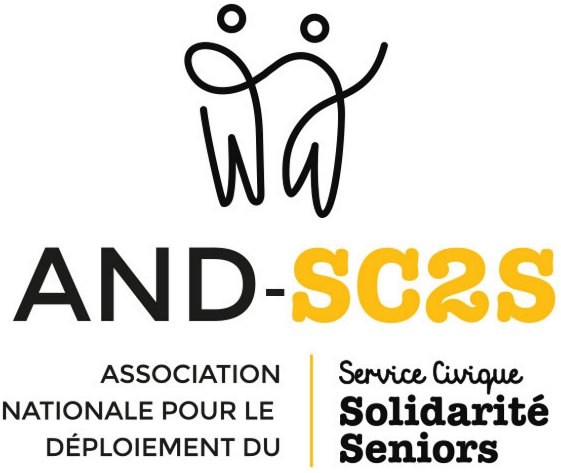 Des équipes formées et déployées sur tout le territoire pour accompagner les structures dans leur appropriation du Service civique
Soutien à la définition des missions de Service Civique des jeunes
Appui au recrutement d’un binôme de jeunes
Mise à disposition de formations et échanges de pratiques pour les jeunes et les tuteurs
Organisation de forums régionaux annuels pour permettre aux jeunes de découvrir les formations, métiers et perspectives d’emploi du secteur médico-social
Soutien financier aux structures pour développer de nouvelles missions et diversifier les profils des jeunes
Equipement des jeunes : tenues logotées et tablettes
Participation à la mobilisation nationale : mesure d’impact + communication
Animation territoriale d’une dynamique collective avec l’ensemble des acteurs (Etat, IRC, Collectivités, Associations, structures, etc.)
8
Quelques verbatims de jeunes
Service Civique Solidarité Seniors
« Beaucoup de personnes âgées pensent qu’elles sont vieilles et qu’elles n’ont plus d'importance. Elles ne se rendent pas compte des choses qu’elles nous apportent. Ça crée des liens et crée des discussions totalement imprévues ! »
« Même si j’étais au courant, il y une différence entre entendre parler de l’isolement et le voir en vrai, j’ai tendance à m’arrêter dans la rue maintenant pour discuter avec des personnes âgées quand je sens qu’elles en ont besoin. »
« J’ai voulu faire ce service civique pour être avec les personnes âgées, leur faire oublier leur routine et vu que je n’ai pas pu partager beaucoup de temps avec mes grands-parents, mes souvenirs avec eux sont très flous. » 
« Je voulais découvrir le métier, savoir ce que ça fait de travailler avec les personnes âgées. »
9